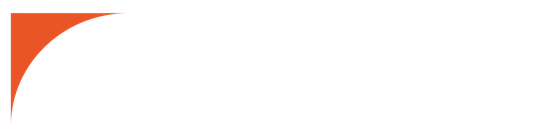 PowerBi Dashboard in a DayOn-Site Training
Maria Mejia
Account Executive
949.290.1627
mmejia@affirma.com
Course Overview
Details
8 Hours 
1 Trainer 
Fixed Cost
$2,500
Topics Covered
Learn how to use Microsoft’s Power BI. In the first part of the session, students will learn through a series of labs and sample data how to use Power BI Desktop to author reports.
In the second part of the session, students will use their reports to compose a dashboard and learn to share it on the Power BI Service.
Students will use Power BI Desktop to:
Connect to local data and data available in the Power BI Service
Create Data Models and Mash-ups: Discover and Combine data
Author a report
Create Dashboards from report elements 
Share reports and dashboards to a Power BI Service App workspace
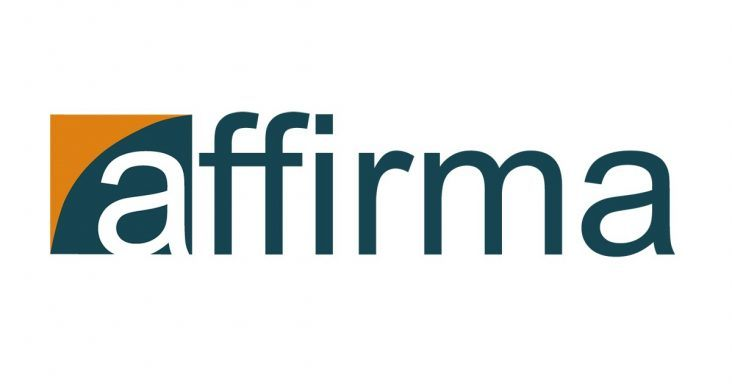 Sample PBI DIAD Agenda
Morning
8:00	AM	–	8:30	AM 	–  Introduction to Power BI
8:30	AM	–	10:45	AM 	–  Power BI Desktop – Content
11:00	AM	–	11:15	AM 	–  Power BI Service and overview
11:15	AM	–	12:00	PM 	–  Power BI service I – Content
Afternoon
1:30	PM	–	2:00	PM 	–  Power BI Service II and overview
2:00	PM	–	3:00	PM	–  Power BI Service II – Content
3:15	PM	–	5:00	PM	–  Bring your own data and build dashboards
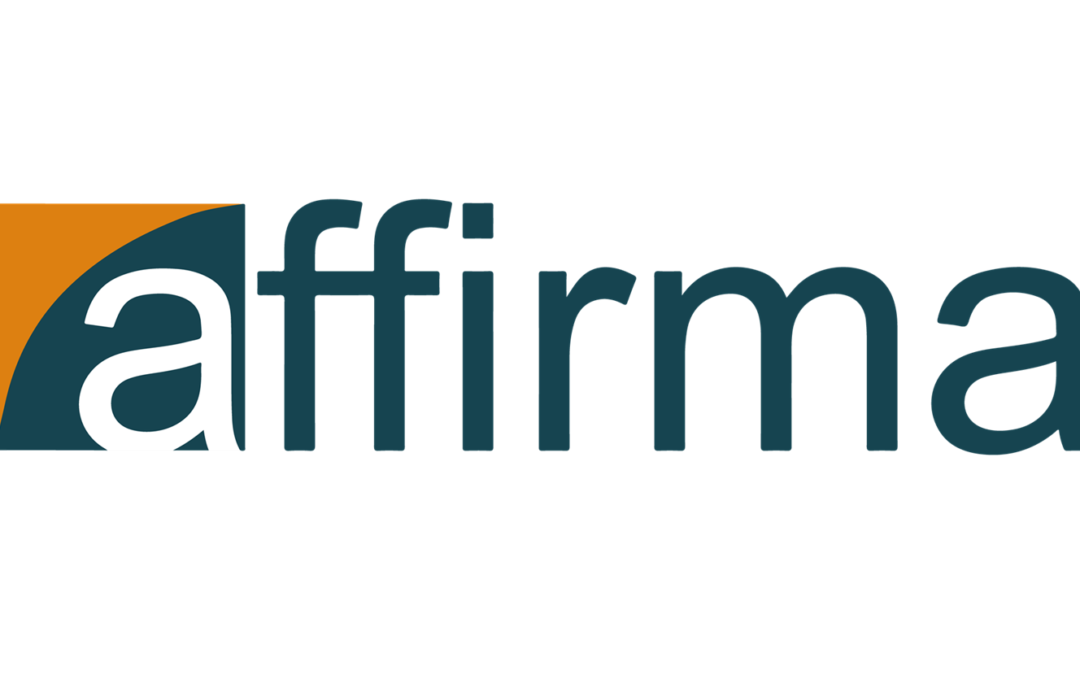 Additional Information
On Site: Our trainers come to you and train in your environment.
You provide the venue, network connectivity, hardware, and software

Workshop structure
Attendees should bring their laptop and be prepared for hands-on work
Software should be loaded prior to class
Training app workspace with all the students and instructor needs to be created
User licenses should be allocated in advance
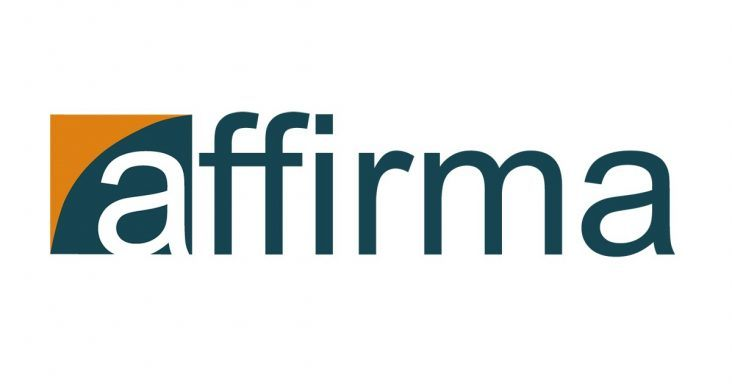